CEDA EC Meeting
Friday, 20 January 2023
Executive Committee Meeting Agenda
Kaufman Award Dinner Updates
FEC Chair and Vice Chair 
Admin Updates
Website 
Nomination Year 
Open for Discussion
Phil Kaufman Award Dinner Event Update
2022 Recipient: Dr. Giovanni De Micheli @ EPFL and former Stanford professor
Being recognized for his significant impact on the electronic system design industry through pioneering technical contributions
When: Feb 23 (Thur), 2023 around 6:30 pm - 9:30 pm
The last day of 2023 International Solid-State Circuit Conference (ISSCC)
Where: The GlassHouse in San Jose Downtown
About the Phil Kaufman Award: 
Sponsored by Semi ESDA (Electronic System Design Alliance) and IEEE CEDA (Council on Electronic Design Automation)
https://ieee-ceda.org/document/official-phil-kaufman-dinner-press-release
Registration link: 
https://ieee-ceda.org/post/register-now-phil-kaufman-award-dinner
CEDA is approaching SRC (Semiconductor Research Corporation) CADT (Computer-Aided Design and Test) Thrust
for potential sponsorship of one table for SRC member companies
About SRC: https://www.src.org/
We need to finalize the attendees for CEDA tables
CEDA representation @ ASP-DAC 2023
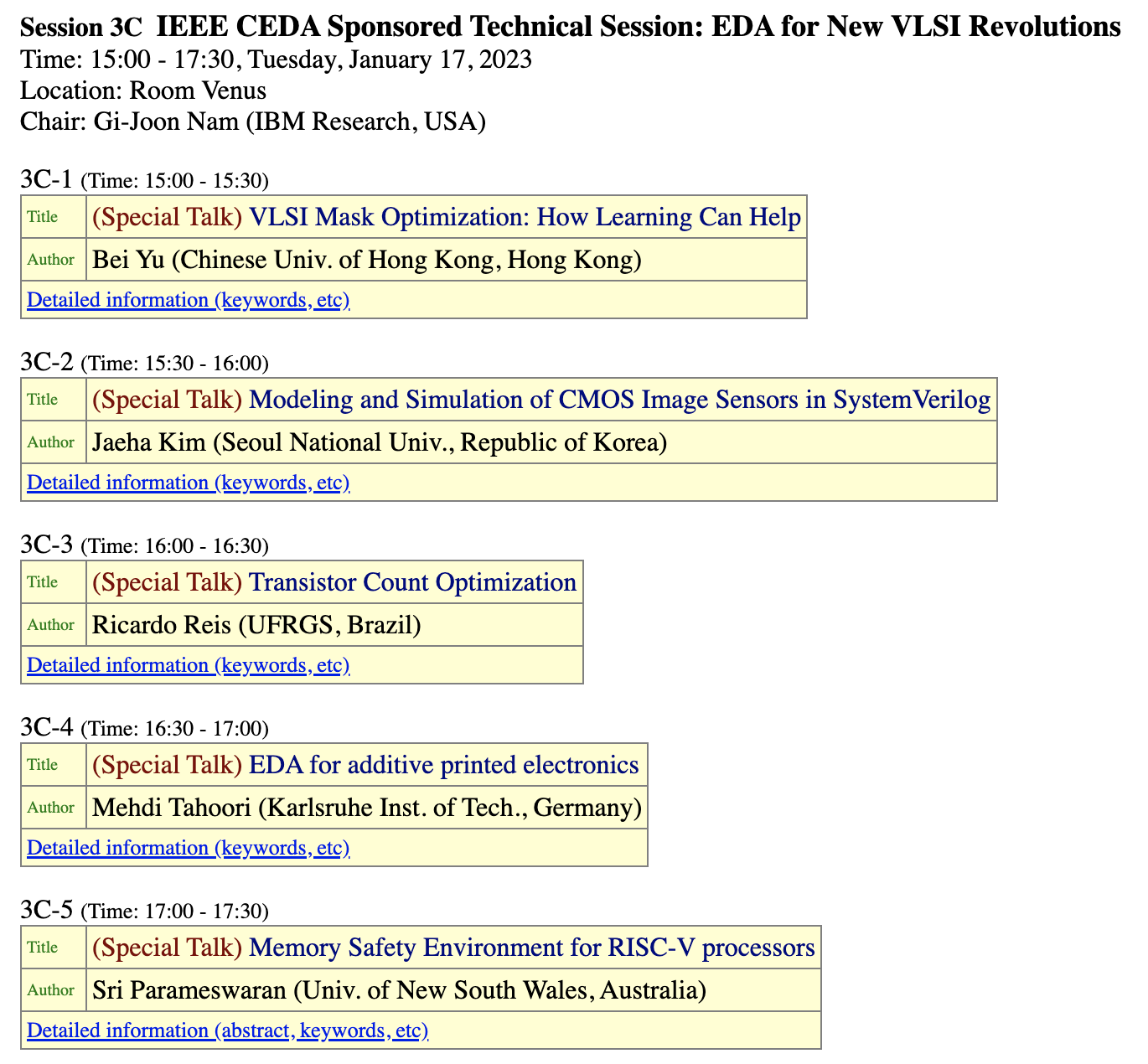 ASP-DAC 2023: https://www.aspdac.com/aspdac2023/
Georges G. E. Gielen is giving a keynote talk titled “Analog Synthesis 3:0: AI/ML to boost automated design and test of analog/mixed-signal ICs”
https://www.aspdac.com/aspdac2023/keynote/
CEDA formed a special technical session with exciting talks contributed by CEDA-related speakers:
Bei Yu: 2022 Ernest Kuh Early Career Award recipient
Jaeha Kim is recruited from SSCS (Solid State Circuit Society)
Ricardo Reis is recruited from CAS (Circuits and Systems Society)
Mehdi Tahoori: CEDA assistant VP
Sri Parameswaran: CEDA assistant VP
Question: Should we do this for other conferences too?
FEC Chair and Vice Chair
Gi-Joon is seeking the BoG's consensus for reappointing Deming Chen as FEC Chair and Irith Pomeranz as FEC Vice Chair. 
Voting will be sent out to the BoG on 26 January. 
Schedule: 
Discussion period: 20-25 January 
Voting Period: 26-31 January
FEC Committee Members
Deming Chen (Chair) 
Irith Pameranz (Vice Chair) 
Iris Bahar 
Antun Domic 
Georges Gielen 
Wolfgang Kunz 
Prabhat Mishra 
Cristina Silvano 
Young Fung Yu
Motion
Gi-Joon Nam is seeking BoG consensus for the Presidential Appointment of Deming Chen as CEDA Fellow Evaluation Chair and Irith Pomeranz as Fellow Evaluation Vice Chair for 2023.